MEDIJSKI IZVEŠTAJ
Udruženje žena
obolelih i lečenih od karcinoma dojke „ ŽC Milica“
Kampanja „ Daj pedalu raku“- 2021.
Daj pedalu raku 2021.
Medijska komunikacija kampanje „Daj pedalu raku“ podeljena je u dve faze:
 I faza podrazumeva: Organizaciju konferencije za novinare sa regionalnim učešćem i  reginalni skup posle konferenciji sa  potpisivanjem memoranduma o saradnji. 
Konferencija za novinare podrazumevala pripremu i distribuciju  saopštenja za medije, koordinaciju sa medijima na dogadjaju i iniciranje medijskih objava
Konferencija i tribina održane su 30. septembra u hotelu Marriott u Beogradu.
Konferenciji je prisustvovalo 12 medija i to: Politika, Danas, Večernje Novosti, Alo, Informer, Beta, Tanjug, TV Studio B, TV  Vesti, RTS1,  Kurir
Daj pedalu raku 2021.
II faza komunikacije u kampanji Daj pedalu raku realizovana  je uličnim događajem ispred TC „ Rajićeva“ podrazumevla je zakazivanje objava  u nacionalnim pisanim  i elektranskim medijima.
 Na dogadjaju je prisustvovalo 5 redakcija i to : RTS1, TV Happy, TV StudioB, Alo, Danas
Medijske objave
Tokom, kampanje  „ Daj pedalu raku“ relaizovano je  ukupno 71objava i to 41 u nacionalnim medijima i 30 u lokalnim. 
Kampanja je pokrivena na svima nacionalnim televizijama (10 priloga)  RTS1 (3 objave) StudioB ( 3 objave) TV Prva, TV K1, TV Vesti, TV Happy
 Radio: (1) Radio Beograd1
 Portali: (22) Politika (2priloga), Danas 2( priloga), Mondo, N1, Espresso,  Alo, Blic žena, Nedeljnik, Nira press, TV Vojvodina, Informer, Tanjug.rs, Beta ( 2 priloga) Novi Magazin, B92, RTS, Top vesti, Vesti, Naslovi
 Štampana izdanaja nacionalnih medija: (8) Politika ( 2 objave), Alo, Večernje Novosti, Kurir, Danas ( 2 objave)
NACIONALNI  MEDIJI
Medijske objave
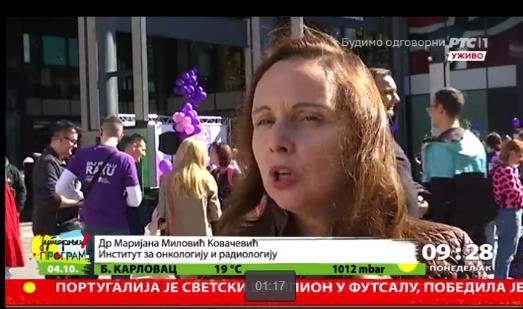 Medijske objave
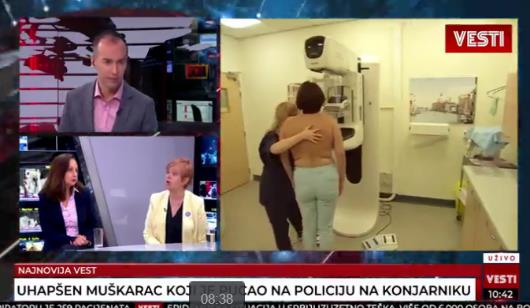 Medijske objave
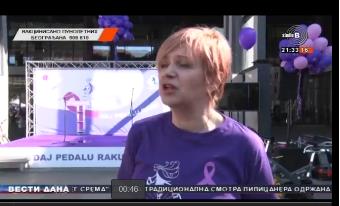 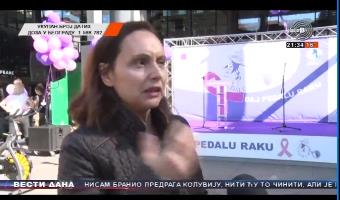 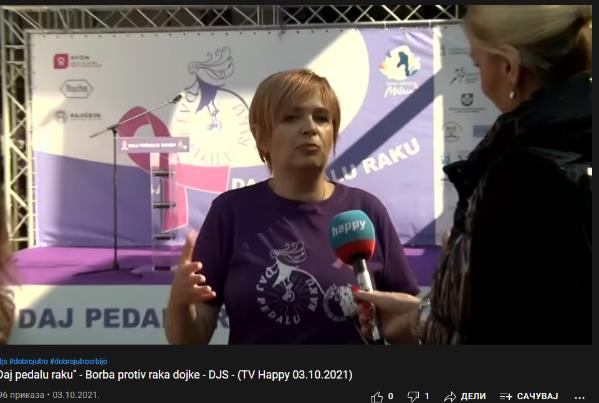 Medijske objave
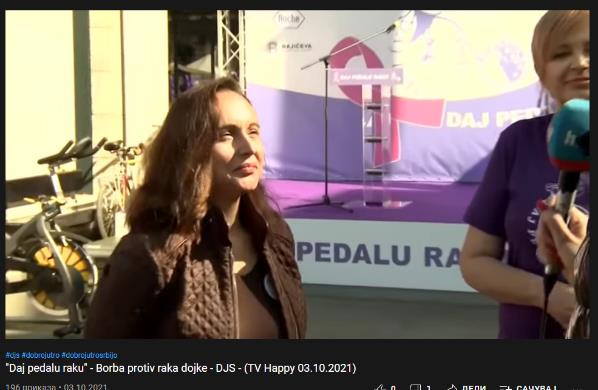 Medijske objave
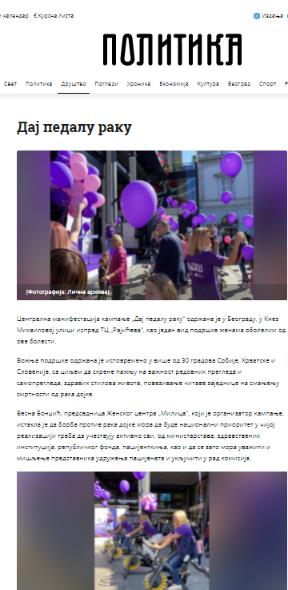 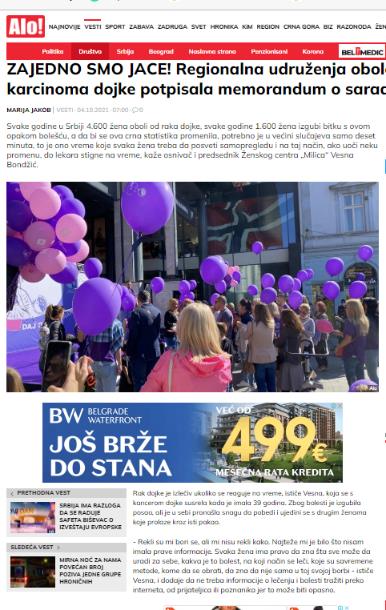 Medijske objave
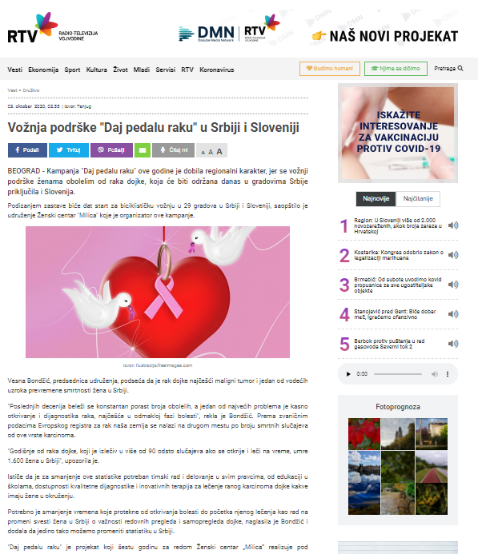 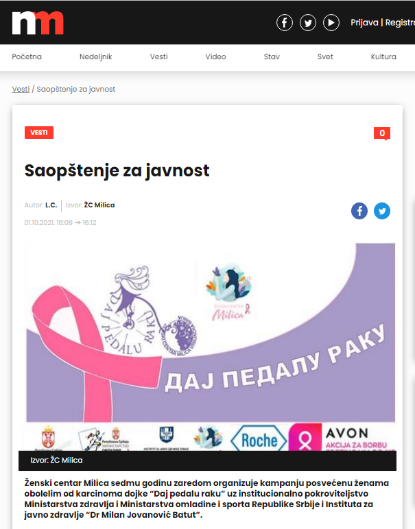 Medijske objave
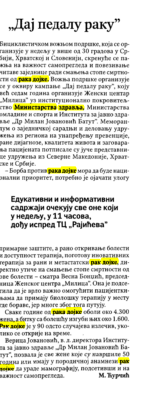 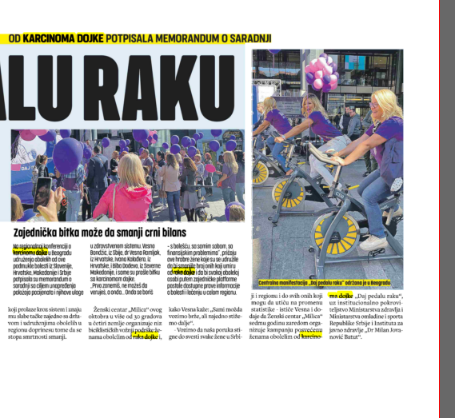 Medijske objave
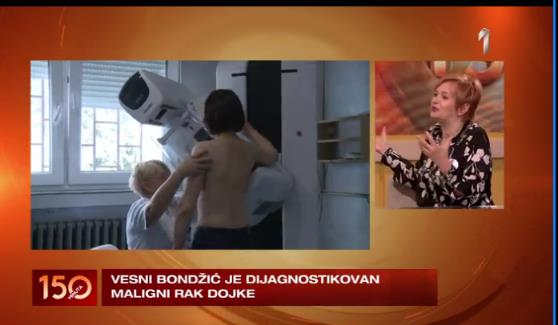 Medijske objave
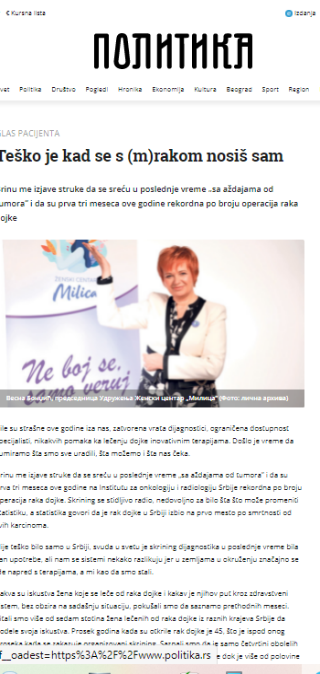 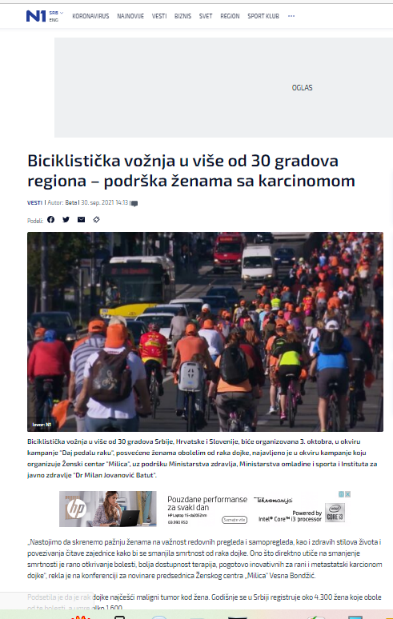 Medijske objave
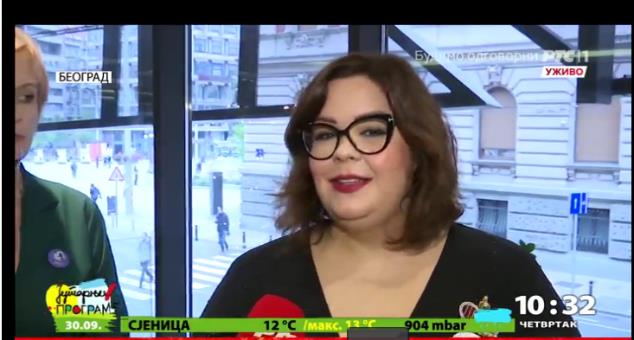 Medijske objave
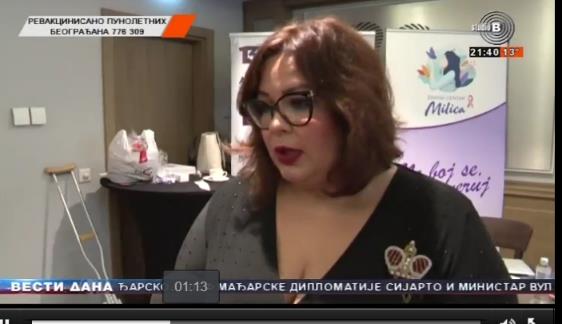 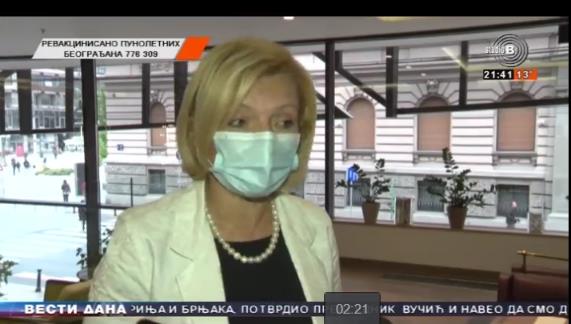 LOKALNI MEDIJI
Medijske objave
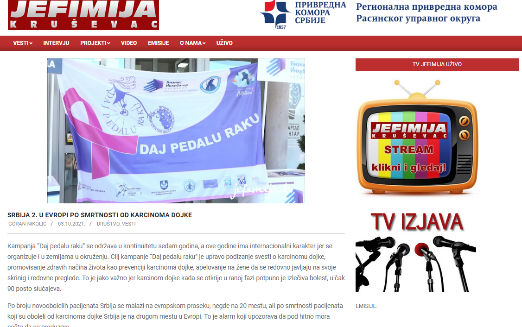 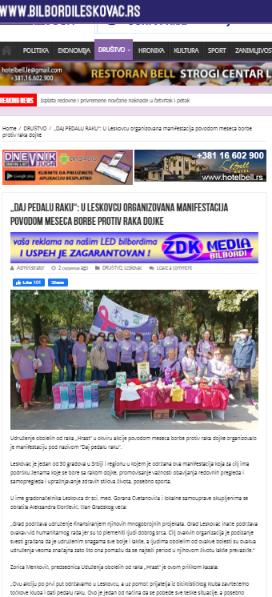 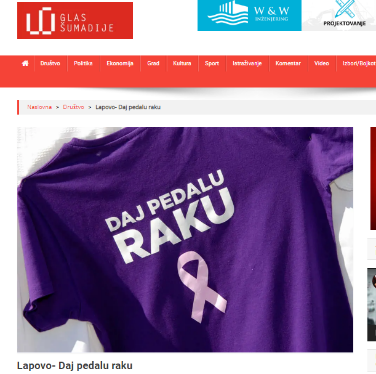 Medijske objave
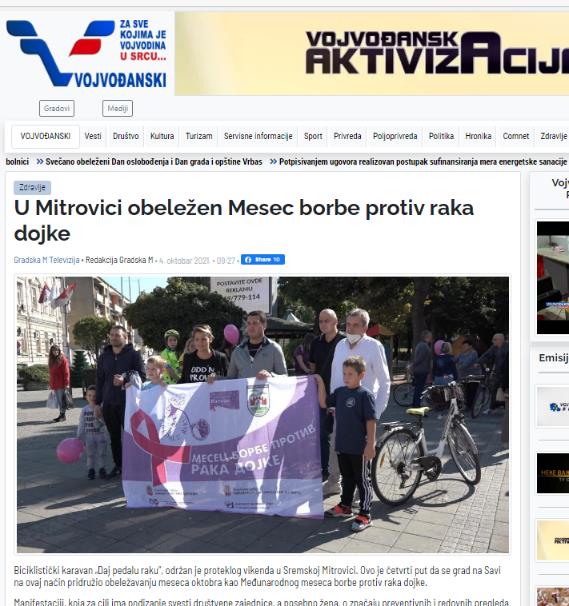 Medijske objave
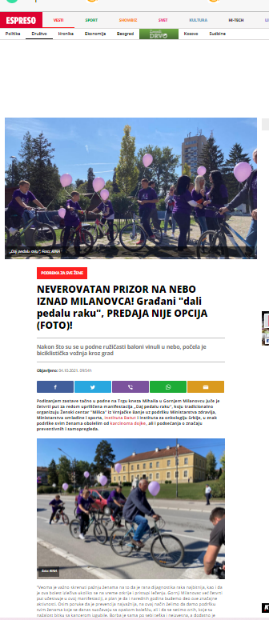 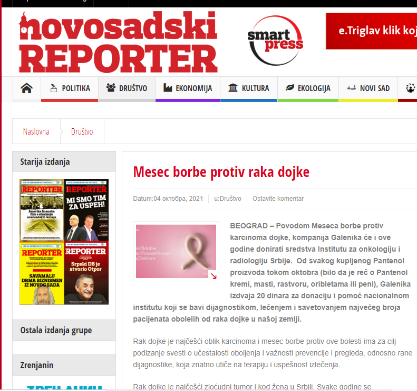